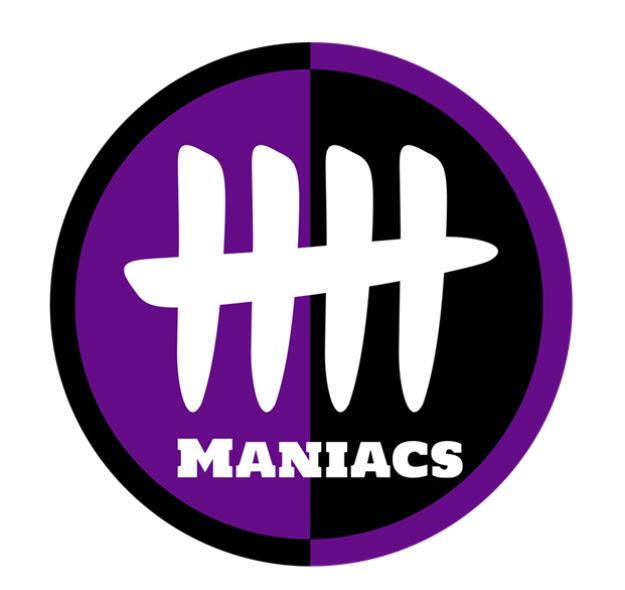 Föräldramöte U15Beckomberga Maniacs
2025-04-03
Läger i helgen (5-6 april)
* Korvgrillning, behöver hjälp av föräldrar
Vårsäsongen U15 utvecklingsserie- 2025-04-27. Stockholm. Matcher mot Örebro (12:00), SMM (13:00), Tyresö (14:00)- 2025-05-04. Vi arrangerar! Matcher mot SMM (10:30), Tyresö (11:30), Örebro (12:30- 2025-05-11. Jönköping! Matcher mot Göteborg (13:00), SMM (13:50), Limhamn (14:40), Carlstad (16:20). Spelschemat ej uppdaterat på SWE3.- 2025-05-18. Karlstad! Matcher mot Göteborg (13:00), SMM (14:00), Wäsby (15:00)- 2025-06-29. Stockholm. Matcher mot Wäsby (12:00), Tyresö (13:00), SMM (14:00).6-8 juni: Fairplay cupFör vårt arrangemang 4 maj behöver vi hjälp!
Utvecklingsserien
- Korta matcher 2*12 minuter- Förenklade regler- Liten plan- Matchsammandrag med flera matcher samma dag
Viktigt att tänka på inför vårsäsongen!
- Matcher i Jönköping och Karlstad!- Vi behöver hjälp till Fairplay cup och vårt hemmasammandrag- Sjukvårdare- Kom på matcherna- Äta, sova, vatten
Dukes Tourney, Skövde
Årlig ungdomsturnering i amerikansk fotboll
Brukar delta 30-40 lag 
2025 går turneringen 1-3 augusti (fredag-söndag)

Kostnad
2024 var anmälningsavgiften 9900-/lag (i U15)
Spelaravgift 650:-/spelare => 
två övernattningar i klassrum
middag på fredag och lördag kväll, frukost på lördag och söndag, lunch på lördag, samt ett lunchpaket på söndagen
Resekostnader tillkommer beroende på upplägg

Behöver få med föräldrar
Domare och ledare- Utbildning för att bli domare och ledare, tillsammans med era barn- Domare- Tränare för de yngre, u13 och u11. - Efter skolaktiviteter.
Lagledare- Vi behöver hjälp  med någon som kan vara lagledare
Höstsäsongen- Vi är anmälda till seriespel- Inget spelschema ännu- Rekrytering
Hyrskydd och medlemsavgifterMedlems- och träningsavgift 2 000 krHyra av skydd:- 1:a året, 800 kr- Övriga år 1 500 kr
Vad behöver Beckomberga Maniacs?(önskelista, allmänt)
Assisterande tränare.
Lagledare och sjukvårdare (obligatoriskt för att spela match)
Webshopsansvarig (Mercs ansvarig), tillsatt. Ansvarig: Henrik Gran.
Website Ansvarig
Domare (utbildning krävs, ofta äldre ungdomar, men fritt för andra också).

Alla idéer om föreningens utveckling tas emot med öppna armar.Vad behövs i övrigt vid match tillfällen?
Lagledare
Sjukvårdare
1-2 personer som hjälper sjukvårdaren med att upptäcka eventuella skador/hjärnskakningar.
3 personer till kedja (ett bra sätt att lära sig amerikansk fotboll)
Bollflickor/pojkar
Kamerakvinna/man
Vid hemmamatcher (förutom vad ovan nämnts). 
Kafé personal.
Matchvärdar
4-6 Personer som hjälper till med att ställa i ordning planer.
Q&A